ФЕДЕРАЛЬНАЯ АНТИМОНОПОЛЬНАЯ СЛУЖБА
Институт ведомственной апелляции решений и предписаний территориальных органов 
ФАС России
Ведомственная апелляция по делам о нарушении АМЗ
Институт ведомственной апелляции по делам о нарушении антимонопольного законодательства введен с 05.01.2016
Пересмотру подлежат только решения и (или) предписания территориальных органов по делам о нарушении антимонопольного законодательства
Предметом рассмотрения жалоб является соблюдение единообразия применения норм антимонопольного законодательства
Полномочиями по пересмотру наделены коллегиальные органы                       ФАС России
За период с 05.01.2016 по 01.06.2021 было рассмотрено 255 жалоб и приняты следующие решения:
об отмене решения и (или) предписания – 81 решение
об изменении решения и (или) предписания – 24 решения 
об отказе в удовлетворении жалобы – 150 решений
2
Досудебные споры
Иные процедуры досудебного обжалования в ФАС России:

В отношении тарифных решений органов исполнительной власти субъектов РФ - рассмотрение (урегулирование) споров и разногласий, связанных с установлением и (или) применением цен (тарифов)

В отношении актов территориальных органов в рамках административного производства – пересмотр постановлений и решений по делам об административных правонарушениях
3
Досудебное обжалование цен (тарифов)
Постановлениями Правительства Российской Федерации утверждены:
Правила рассмотрения (урегулирования) споров и разногласий, связанных с установлением и (или) применением цен (тарифов) (электроэнергетика, теплоснабжение, водоснабжение и водоотведение, а также в сфере деятельности субъектов естественных монополий)
Правила отмены решений органов исполнительной власти субъектов РФ в области государственного регулирования тарифов (электроэнергетика, теплоснабжение, газоснабжение, водоснабжение и водоотведение)
Порядок обжалования:
Заявительный порядок
Установлены сроки для рассмотрения заявлений (определены случаи отмены тарифных решений по собственной инициативе ФАС России)
Перечислены виды принимаемых решений
Государственная пошлина в случае рассмотрения (урегулирования) споров и разногласий
4
Пересмотр в порядке главы 30 КоАП РФ
Глава 30 КоАП РФ - порядок пересмотра постановлений и решений по делам об административных правонарушениях (в том числе определений об отказе в возбуждении административного дела).

Сроки подачи жалобы
Порядок подачи жалобы - может быть подана в суд, вышестоящий орган, вышестоящему должностному лицу («условная» альтернатива)
Порядок рассмотрения жалобы (сроки рассмотрения, виды принимаемых решений по жалобе:
об оставлении принятого акта без изменений
об изменении обжалуемого акта
об отмене и прекращении дела или возвращении на новое рассмотрение
5
Предложение о расширении института ведомственной апелляции
Предложение - совершенствование механизмов формирования единообразия практики применения антимонопольными органами:
Решения и предписания территориальных органов по делам о нарушении законодательства о рекламе
Решения территориальных органов по итогам рассмотрения заявлений о даче согласия на предоставление государственных и (или) муниципальных преференций
НО!
Статистика отмены решений судами по делам о нарушении законодательства в сфере рекламы - 1% в год             требуется дополнительный анализ целесообразности расширения института
6
Общие принципы ведомственной апелляции
Цели института: формирование единообразия практики применения законодательства антимонопольными органами 
Коллегиальными органами пересматриваются только решения, принимаемые территориальными органами
Альтернатива обжалования решений (предписаний) территориального органа в коллегиальный орган ФАС России либо в суд
Коллегиальность и состязательность лиц, участвующих в процедуре пересмотра – обеспечение соблюдения прав и интересов всех заинтересованных лиц («квазисудебная» процедура)
7
СПАСИБО ЗА ВНИМАНИЕ!
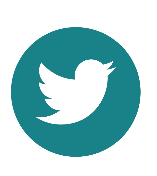 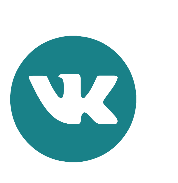 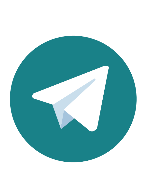 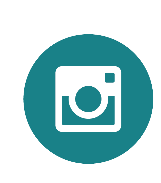 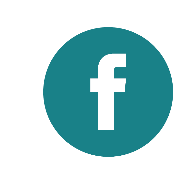 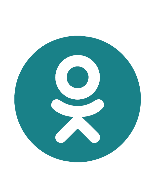 @fasrussia
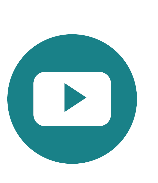 @fasvideotube
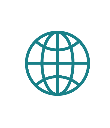 fas.gov.ru
8